Ćwiczenia logopedyczne
Ćwiczymy nasze narządy mowy
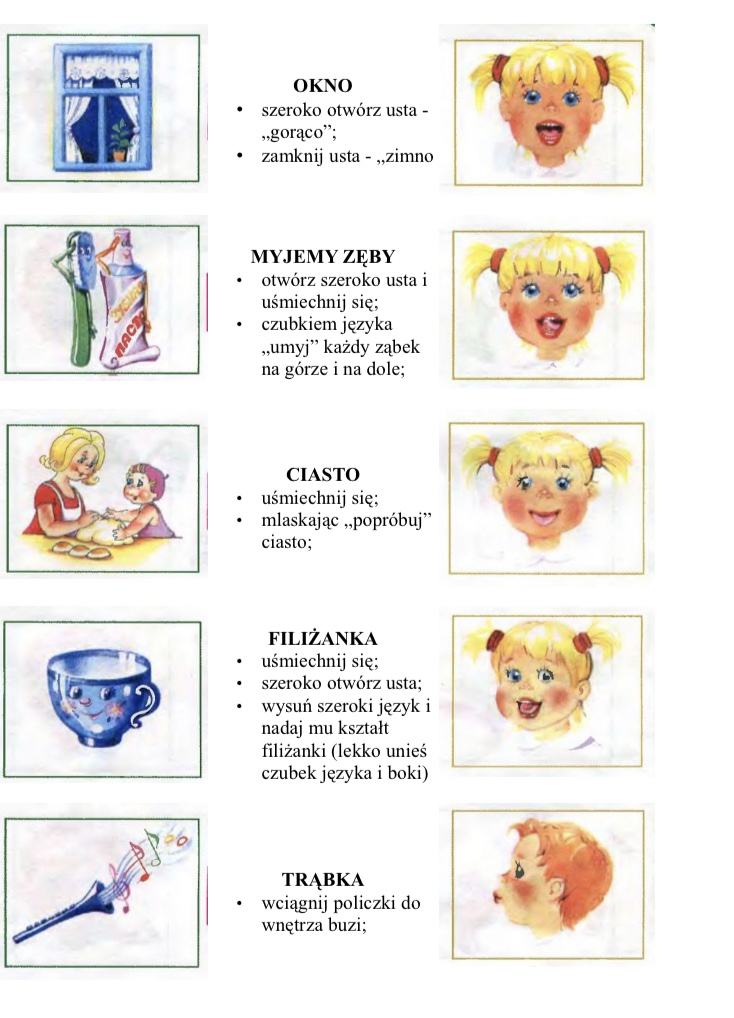 Głoska „R”
Uczymy się tworzyć zdania
Ćwiczenia oddechowe
DZIĘKUJĘ 
🙂